GGY405

Gayrimenkul ve Varlık Analizleri I
Dr. M. Emre ÇAMLIBEL
Ankara Üniversitesi UBF Gayrimenkul Geliştirme ve Yönetimi Bölümü
Başlıklar
Fizibilite Konsepti
Karlılık Değerlendirme Yöntemleri
Gayrimenkul Değerlendirmesi
Proje Finansmanı
Kaldıraç
Konut Kredisi
Sermaye Piyasası Araçları
Gayrimenkul Yatırım Ortaklığı
Gayrimenkul Yatırım Fonu
Gayrimenkul Sertifikası
2
Genel Olarak Fizibilite Çalışması
Yatırımın gerçekleştirilip gerçekleştirilmeyeceğine karar vermek için projenin teknik, piyasa ile ilgili ve finansal yönlerinin araştırılması ve analizi.
Teknik
Proje
Market
Finans
Fizibilite, teknik, piyasa ile ilgili ve finansal değerlendirmelerin nakit akışı ve gelir tablosuna etkilerini yansıtır.
Fizibilite, gelecek yıllar için projenin nakit akışlarına ve gelir tablosuna dayanan tahminlere dayanarak seçim ve karar verme yöntemlerinin kullanılmasıdır.
Proje fikri
Ön analiz
Fizibilite çalışmaları
Projenin piyasa, teknik ve finansal yönlerinin değerlendirilmesi
Projenin finansal varsayımları ve pro-forma finansal tabloların hazırlanması
Fizibilite sonuçlarının değerlendirilmesi
Proje değerlendirme yöntemleri
Yatırım kararları
Projeyi uygulamak
Fizibilite Süreci
4
Genel Özellikler
Ekip çalışması ihtiyacı
Ayrıntılı bilgi İhtiyacı
Araştırma, veri toplama, varsayımlar, gelecekteki tahminler vb.
Projenin başarısını etkileyen anahtar faktörler nelerdir?
Detaylı analizden elde edilen bazı varsayımlar altında sonuçları ortaya koyar. (sensitivite analizi) kesin kararlar içermez.
Temel Soru: Yatırım için ne kadar kaynak harcanacak? Gelecekte ne kadar geri dönüş ve kar elde edecek?
5
Pazar Değerlendirmesi
Makro göstergeler
GSYİH büyümesi, yatırım ortamı, satın alma gücü, enflasyon vb.
Sektör ve Ürün Tanımı, Sınıflandırma
Konut, ofis, alışveriş merkezi, karma kullanım vb.
Talep analizi
Hedef müşteri analizi, talep tahminleri, satış fiyatı, satış hacimleri, pazar araştırması vb.
Arz analizi
Bölgedeki diğer tüm projeler, satışa sunulan ürünün özellikleri, rekabet ortamının analizi vb.
Giriş piyasaları
Hangi proje, ne zaman, nerede, kime, hangi koşullarda sunulacak?
6
Tüm teknik özellikler
Proje Maliyetleri
Arazi masrafı
Geliştirme maliyetleri
İnşaat
Kaba inşaat, ince yapı, altyapı, peyzaj vb.
Yıllara göre toplam yatırım ve harcamalar
Yatırım planı
Teknik değerlendirme
7
Proje gelirleri ve harcamalarının projeksiyonları
Pro-forma gelir tablosu ve pro-forma nakit akış tabloları (5-10 yıl projeksiyonları)
Proje nakit girişi ve çıkışları, nakit akışı analizi, proje değerlendirme teknikleri, sensitivite analizi
Finansman ihtiyaç ve kaynaklarının belirlenmesi (Banka Kredisi / Özkaynak Dengesi)
Finansal Değerlendirme
Fizibilite Raporu İçeriği
A. Yönetici Özeti                                                              
Proje Sahibi
Proje Konusu
Projenin amacı
Proje hakkında genel bilgi
Yatırım Tutarı
Projenin Finansmanı
Özet nakit akışı
Sonuç

B. Proje Sahibinin Genel Bilgisi








C. Projenin teknik değerlendirmesi
Projenin Tanımı ve Sınıflandırılması
yer
Teknik özellikler
Mimari Proje
Statik Beton Projeleri
Mekanik Instalallasyon Projeleri
Elektriksel Yalıtım Projeleri
altyapı
Yatırım Proje Planları
Proje Ekibi ve Danışmanlar

D. Projenin Piyasa Değerlendirmesi
Ekonomik değerlendirme
Sektörel Analiz Konut / Ofis / Otel / AVM
Arz ve talep
Yarışmacılar
Pazarlama stratejisi
E. Finansal Değerlendirme
Yatırım Harcamaları
Proje Gelir ve Gider Projeksiyonları
Pro-forma Nakit Akışı
Finansman İhtiyacı
Yatırım Değerlendirme Teknikleri
Varsayımlar hakkında ayrıntılı açıklamalar

F. Sonuç

G. Anex
Arazi Değerlendirme Raporları
Ölçüm ve Anketler
Teşekkür Ederim
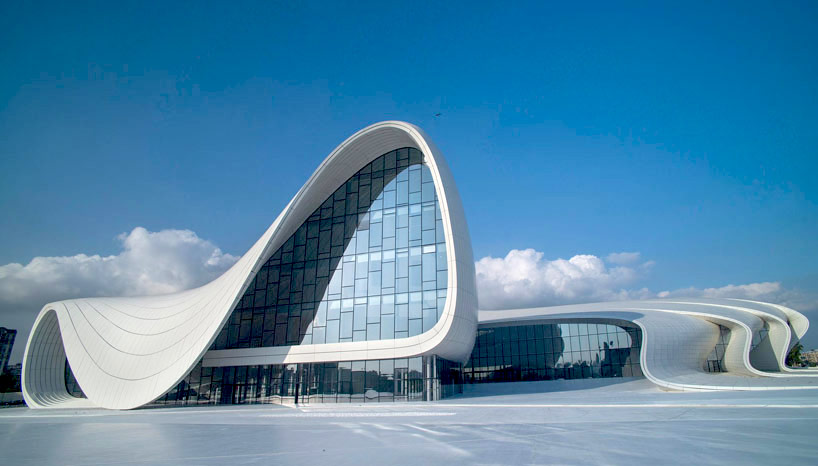